Вопрос-аукцион: «Перечислите страны Северного Возрождения»?
( 3 и более)
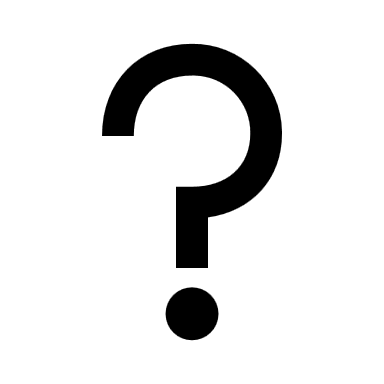 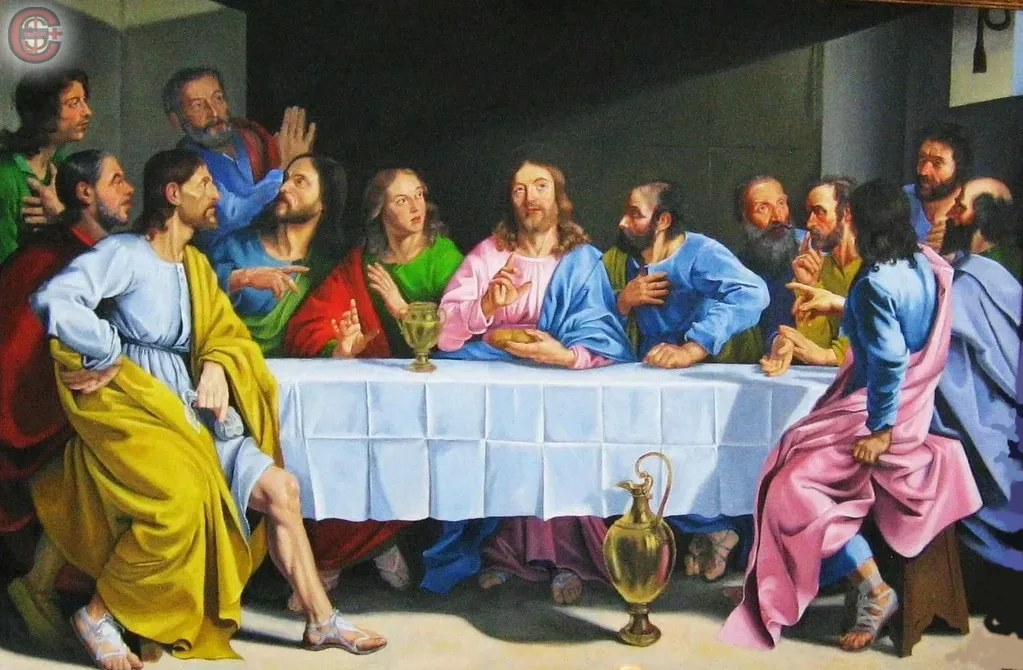 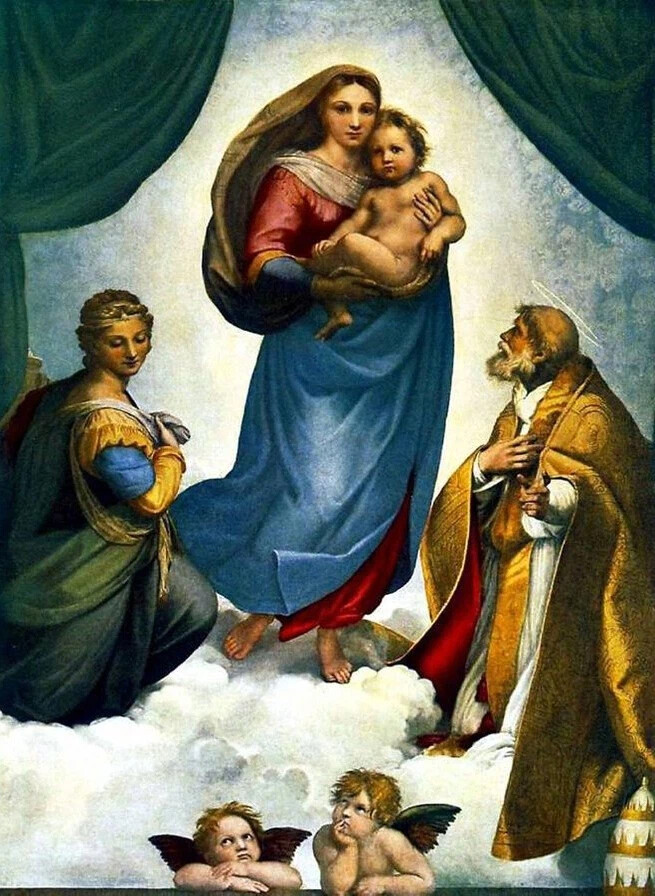 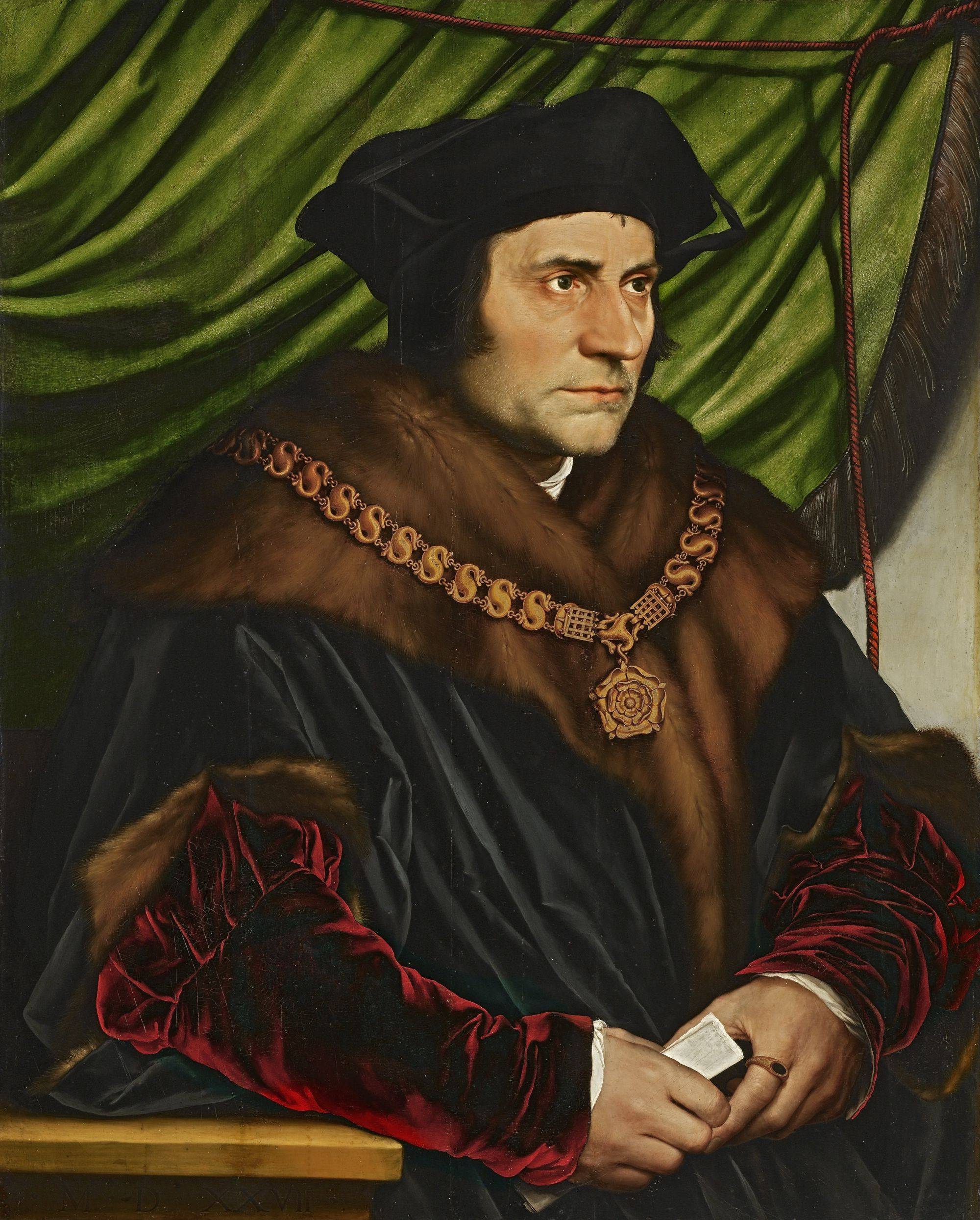